Shoot for the Moon, Land among the Stars
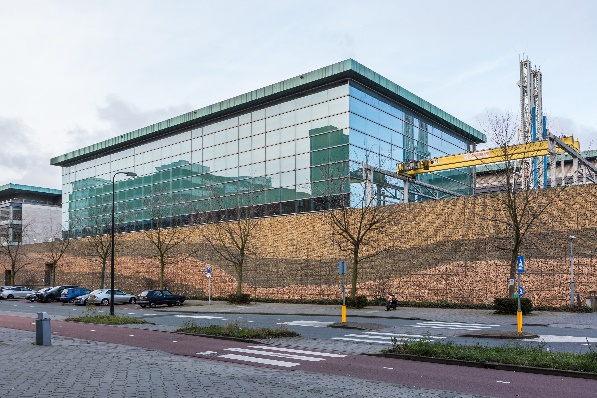 Frank van Bergen
TNO
The role of subsurface in the energy transition
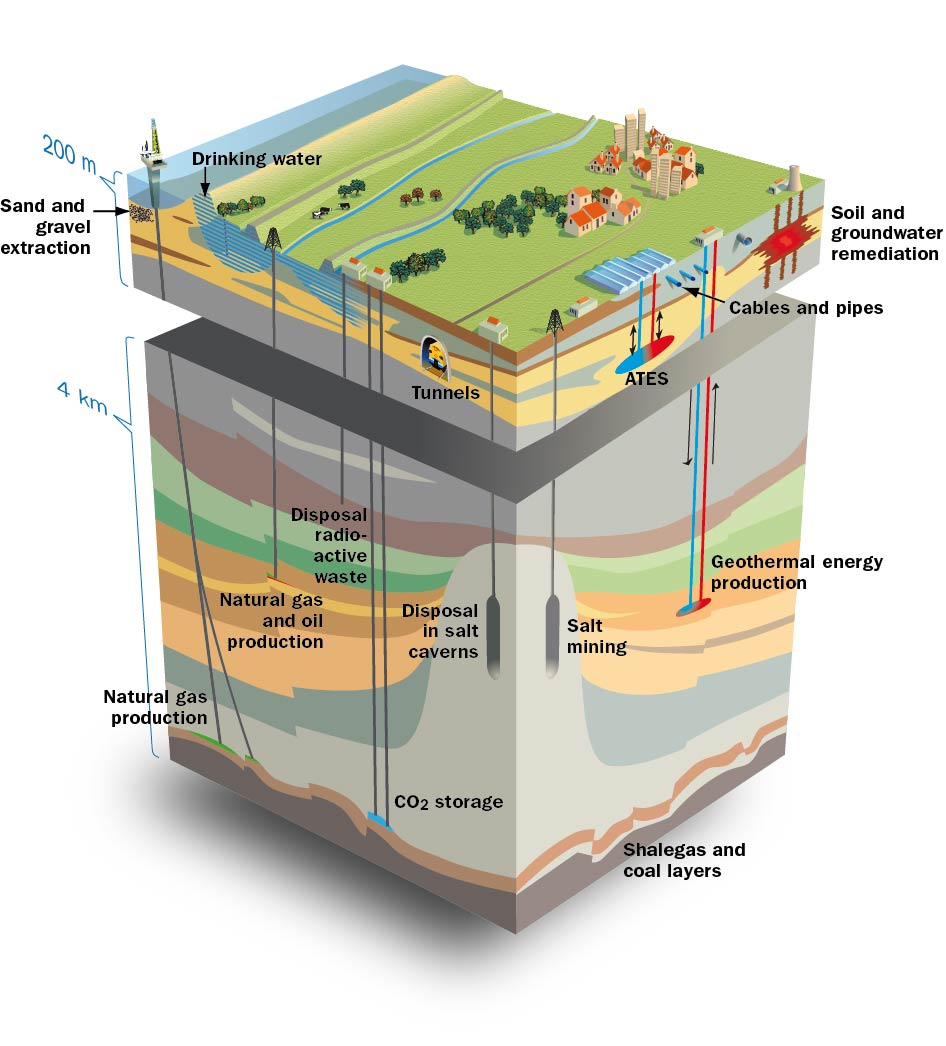 CO2 storage
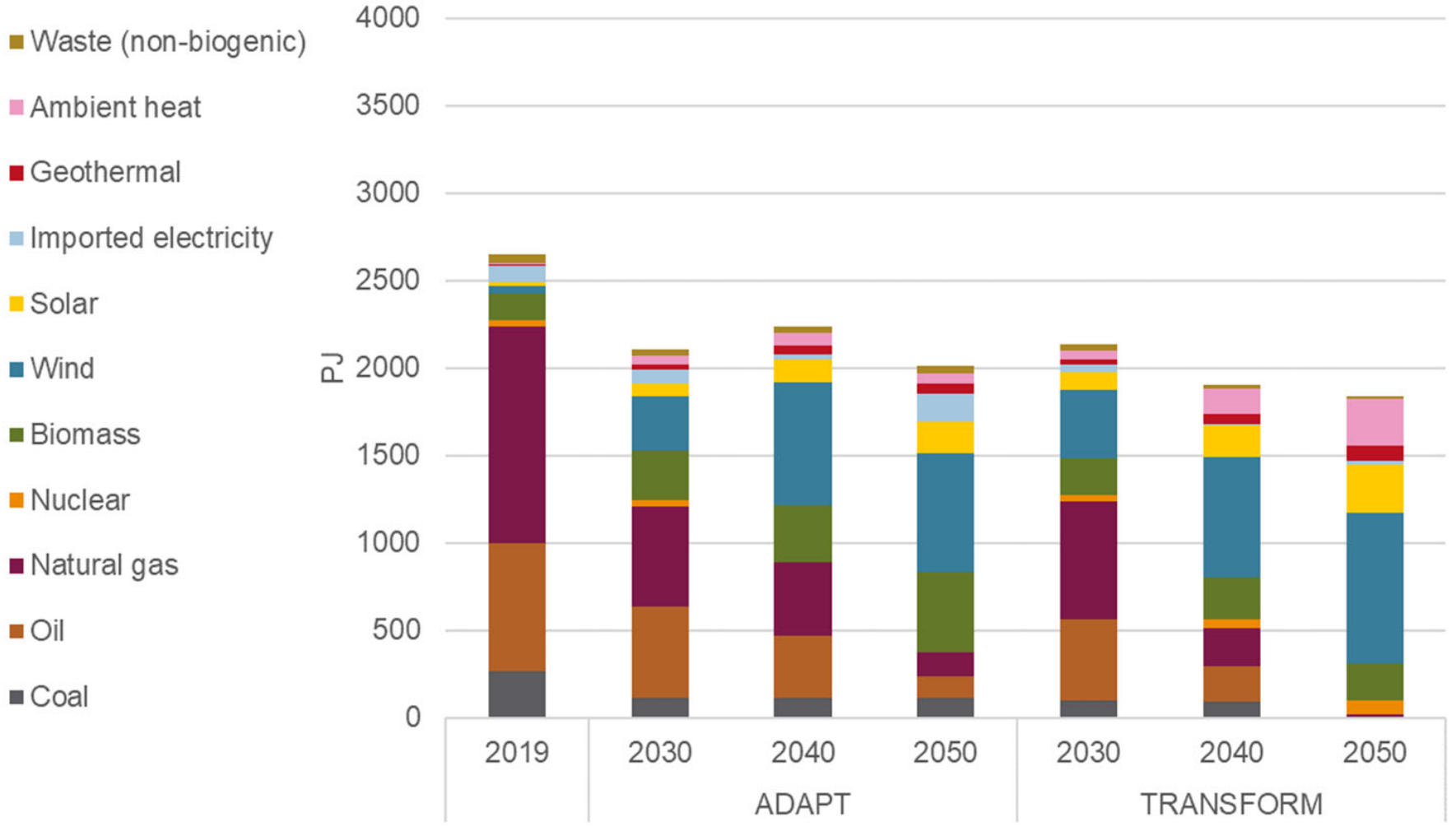 Geothermal
H2 storage
Heat Storage
NL total final energy production in 2019 and in 2030 to 2050 (TNO 2022)
The subsurface plays a key role in the energy transition and 
wells are essential to exploit the potential of the underground
What is RCSG?
An open innovation centre of TNO for developing solutions to engineering challenges for the energy transition through large-scale experimental testing / research scale at downhole conditions.​
High-end laboratory facilities & experienced team of subsurface specialists and mechanical engineers​
 Delivering innovations for safe, reliable and cost-effective well operations
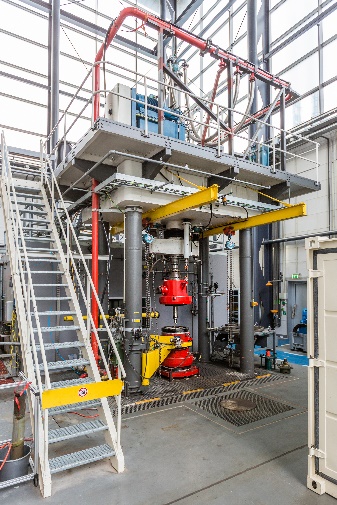 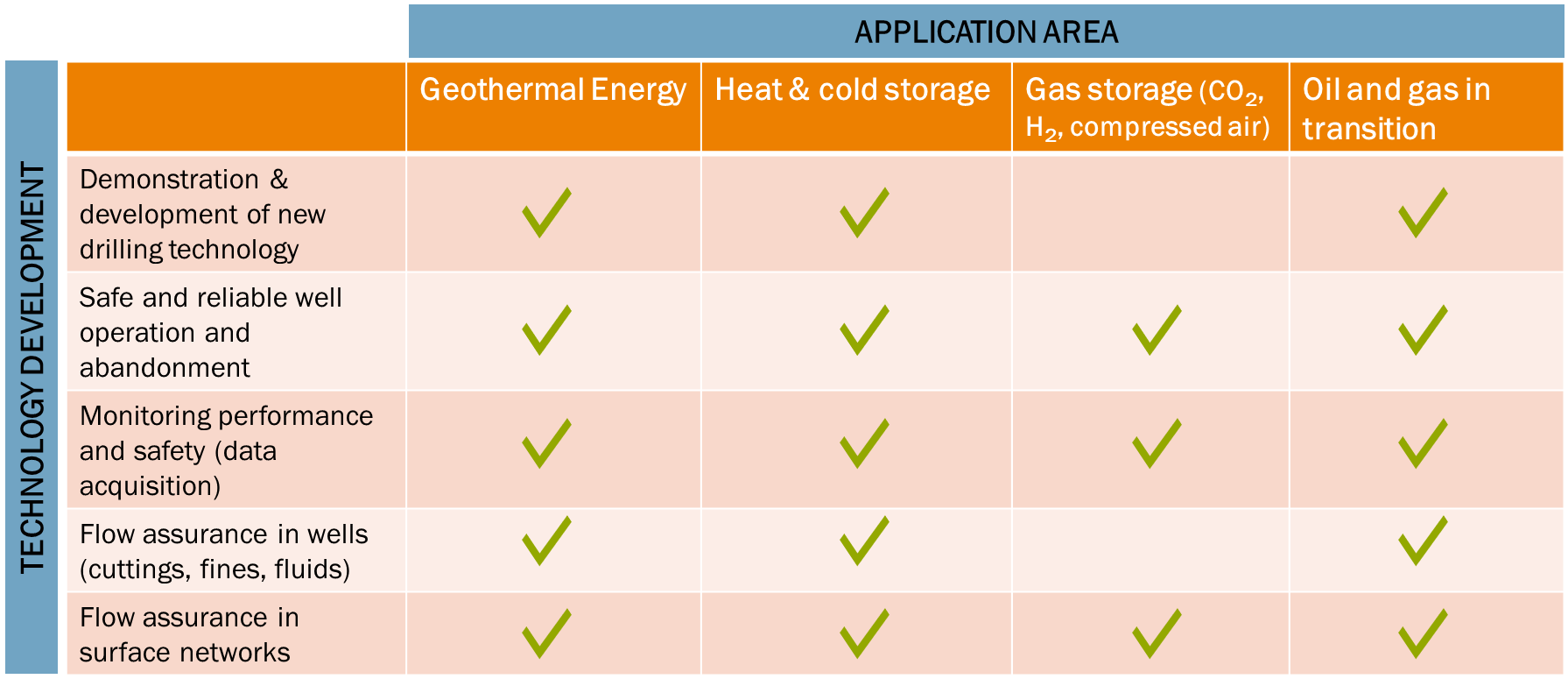 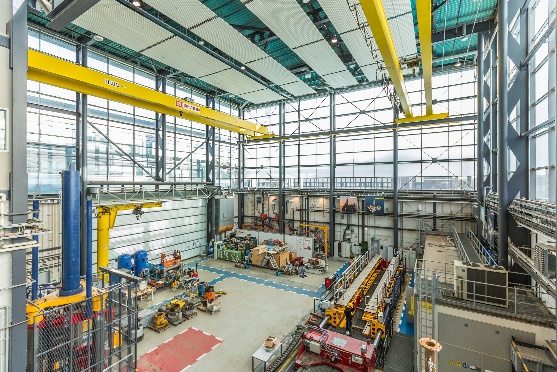 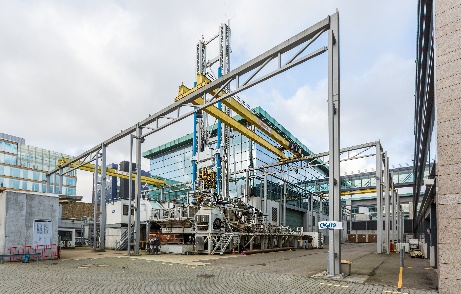 Why innovations?
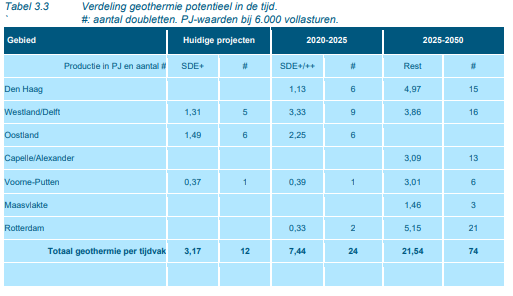 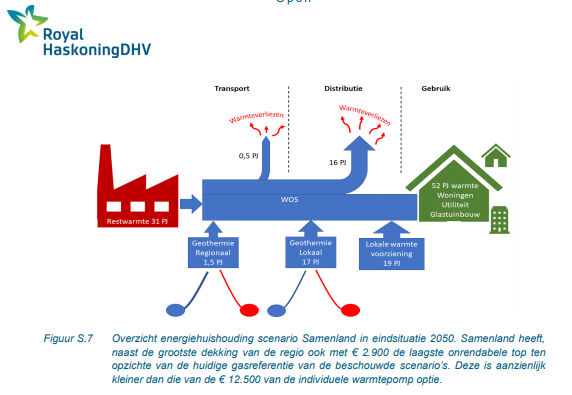 Geothermal key part of (regional) energy transition plans …





But…development of geothermal is currently slowing down
from: Collectieve warmtevoorziening RES Rotterdam Den Haag (Royal-Haskoning DHV)
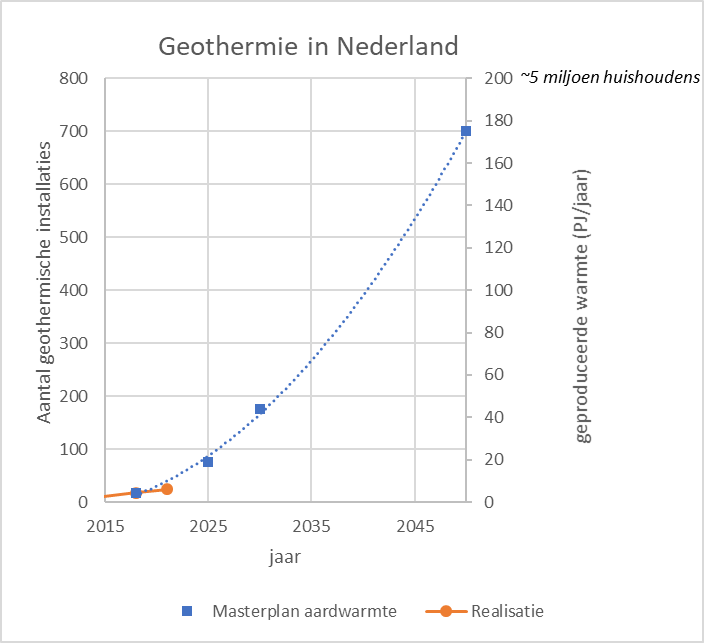 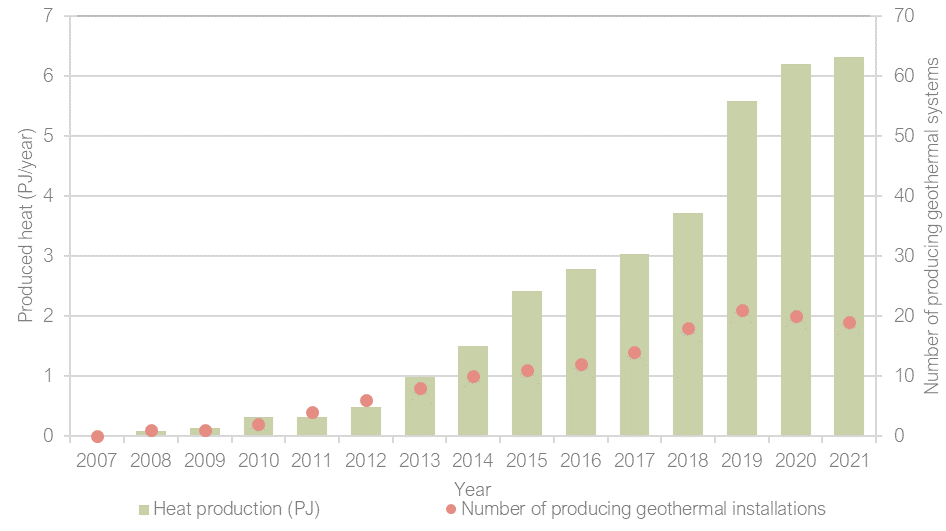 Annual production of geothermal energy (PJ/year) and number of operating geothermal installations.
Why innovations?
Several reasons for slow-down (permitting, heat network development. etc.), costs being one of them
Costs, price
Standardisation, Economy of scale
Costs of solar, wind
Innovations
subsidy
Price of energy
time
How do we drive and support innovations?
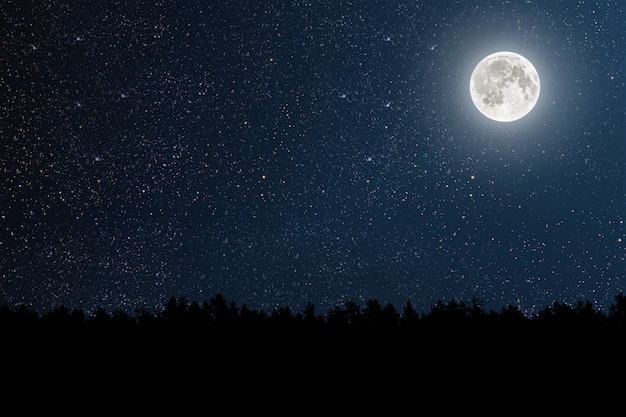 Shoot for the Moon, Land among the Stars
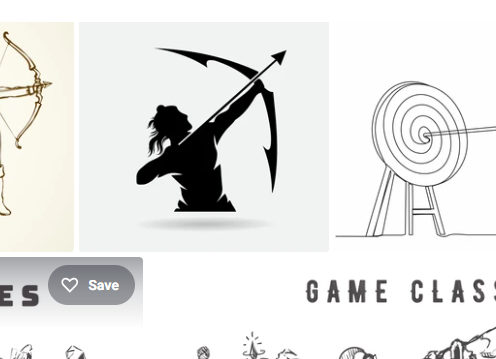 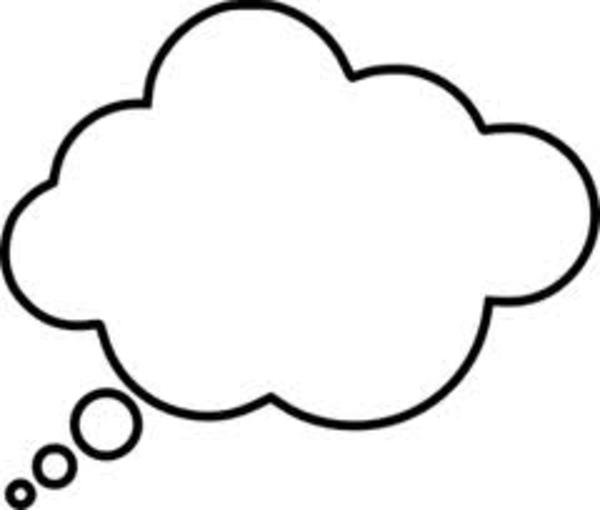 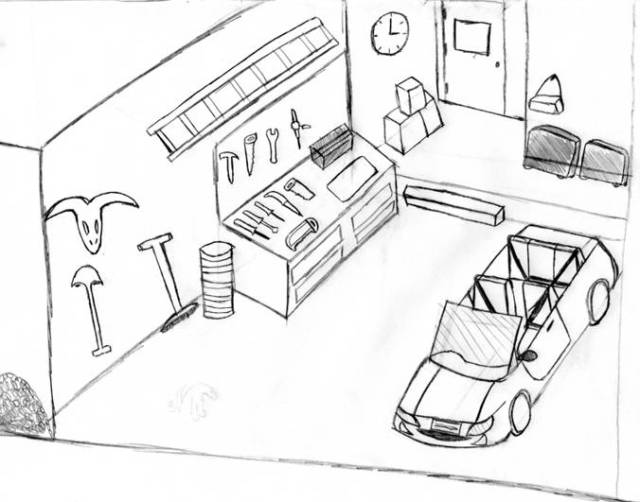 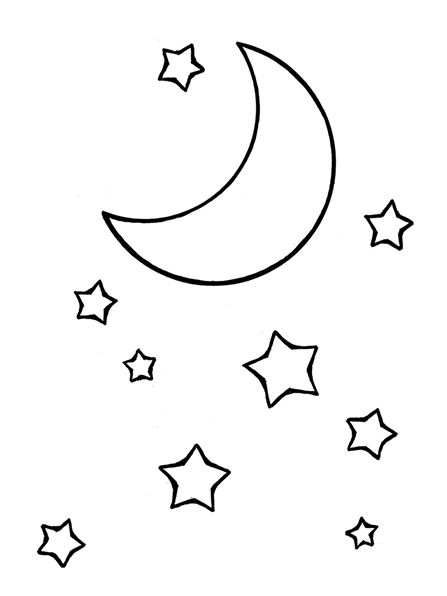 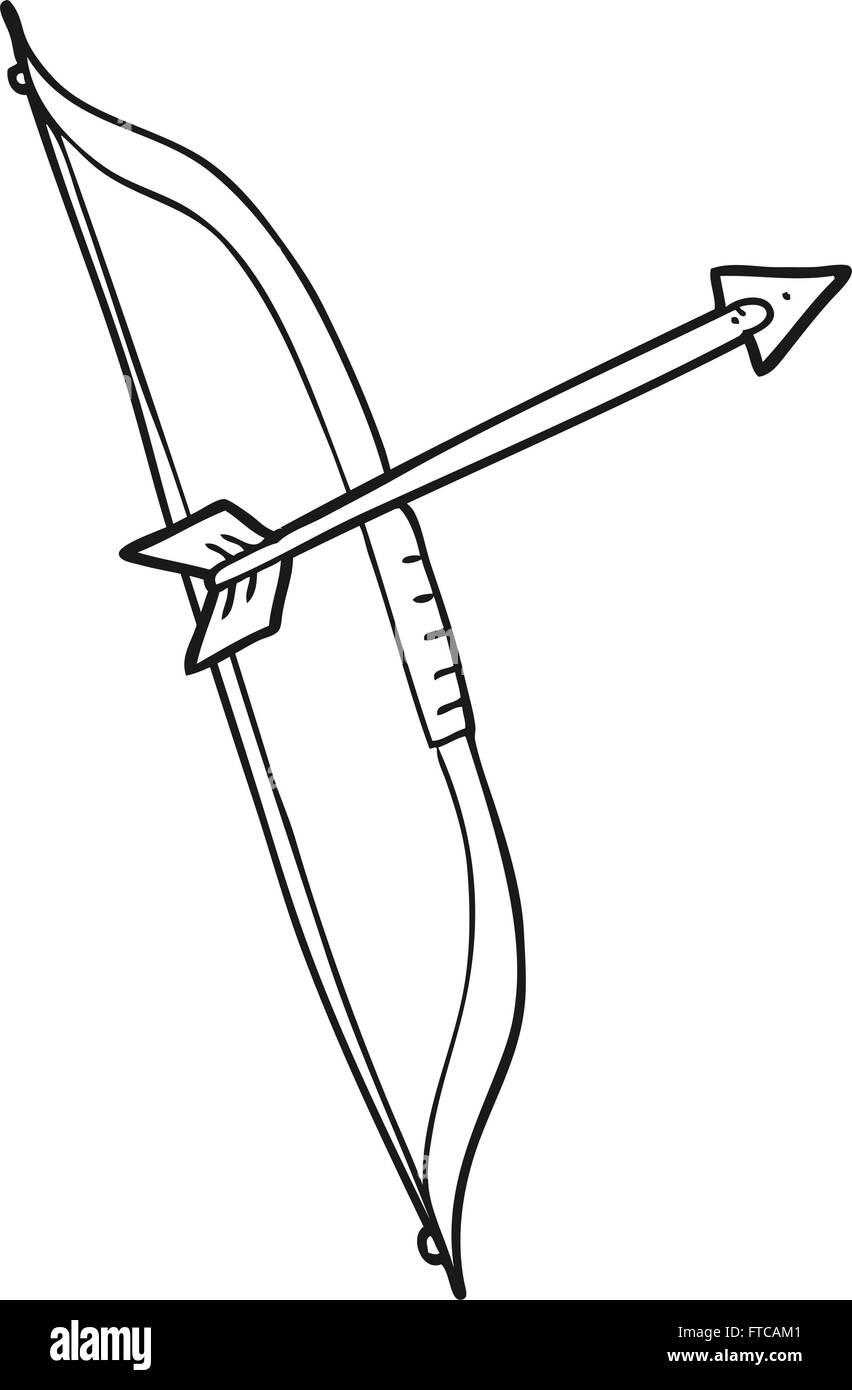 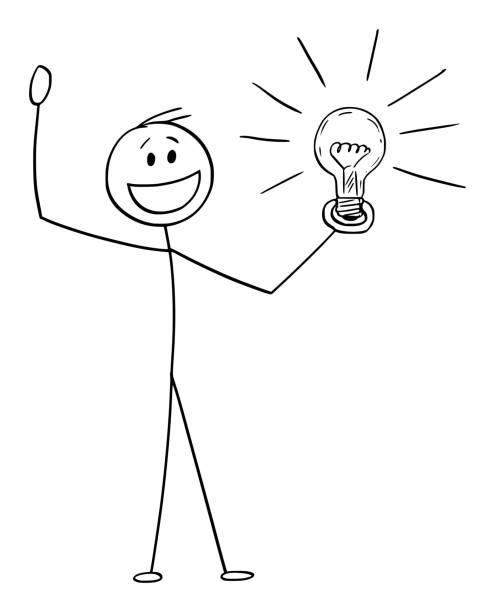 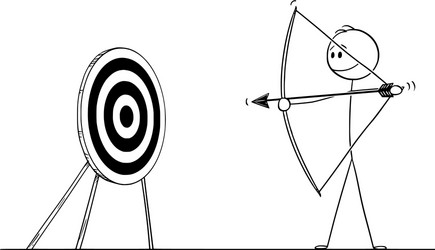 Project maturation
(TRL 4-6)
(TRL 9)
(TRL 7-8)
(TRL <4)
Market development
Discover
Deploy
Develop
Demonstrate
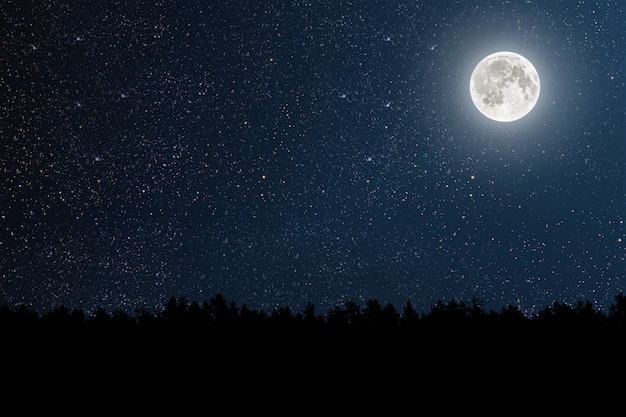 Shoot for the Moon, Land among the Stars
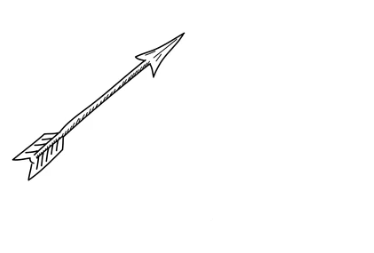 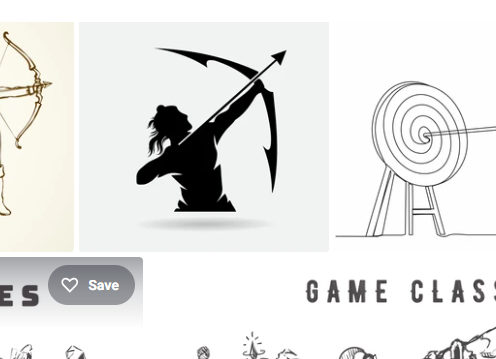 Project maturation
(TRL 4-6)
(TRL 9)
(TRL 7-8)
(TRL <4)
High gain, fast-tracking success
Market development
Discover
Deploy
Develop
Demonstrate
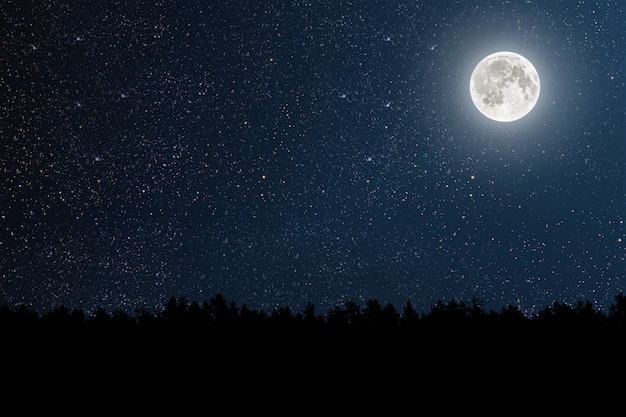 Shoot for the Moon, Land among the Stars
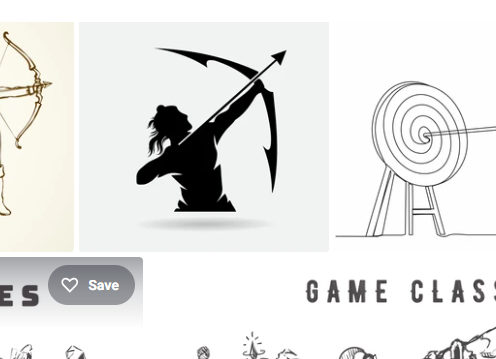 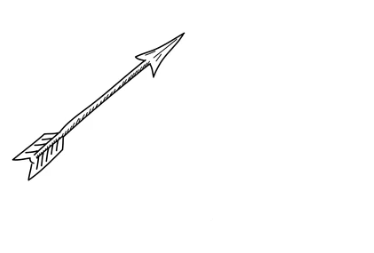 Project maturation
(TRL 4-6)
(TRL 9)
(TRL 7-8)
(TRL <4)
High gain in case of success, but also high risk of failure
Market development
Discover
Deploy
Develop
Demonstrate
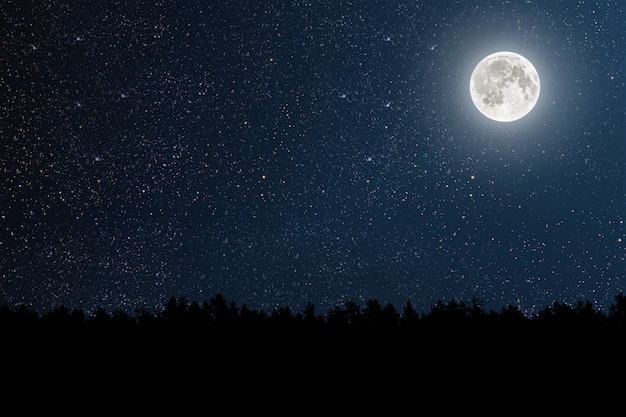 Shoot for the Moon, Land among the Stars
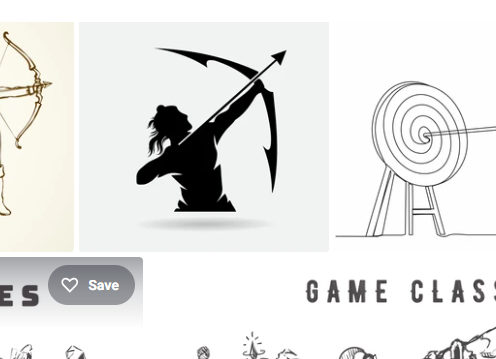 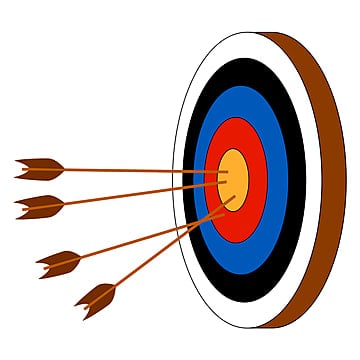 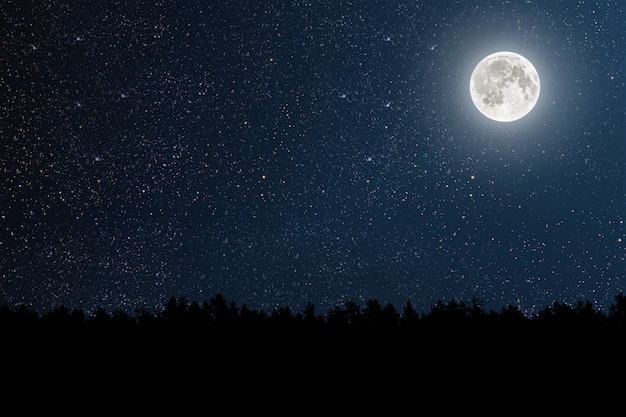 Shoot for the Moon, Land among the Stars
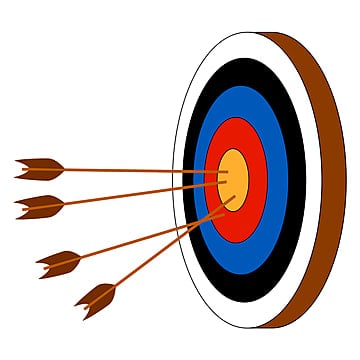 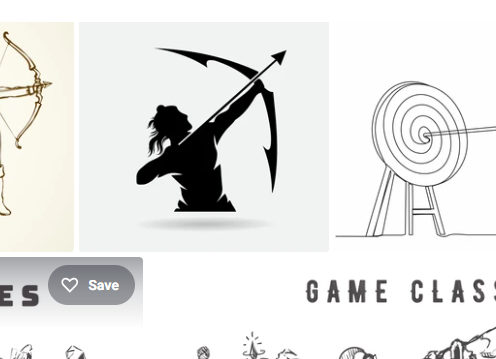 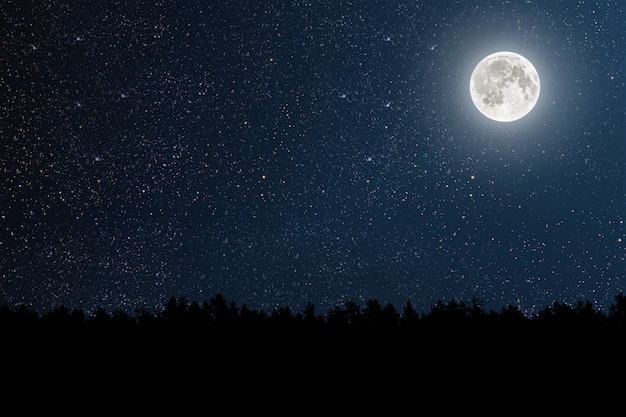 Shoot for the Moon, Land among the Stars
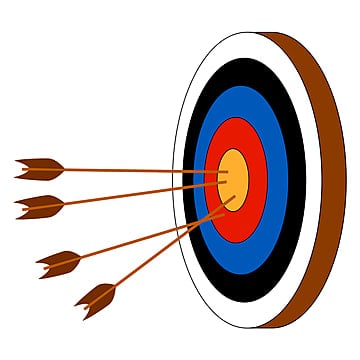 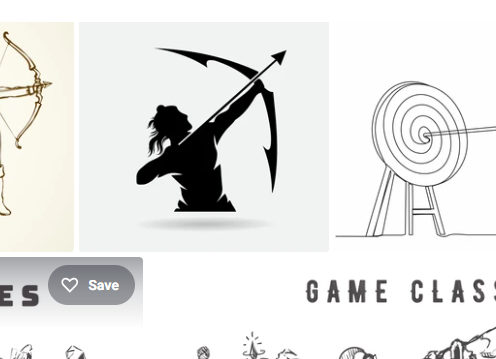 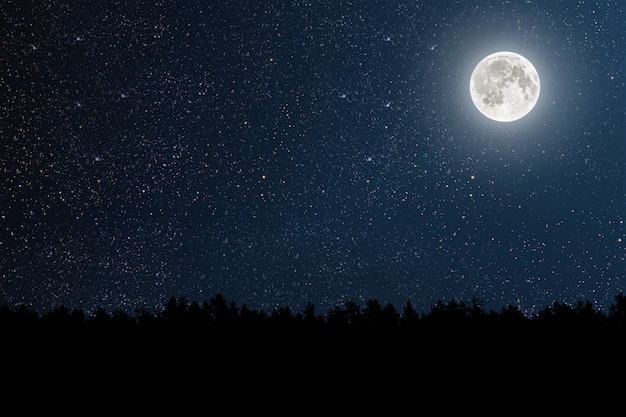 Shoot for the Moon, Land among the Stars
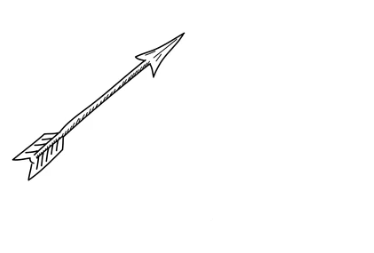 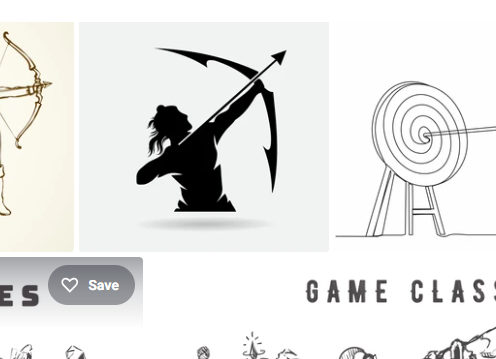 Project maturation
(TRL 4-6)
(TRL 9)
(TRL 7-8)
(TRL <4)
High risk of failure, high gain
Lower risk of failure, but longer time to market and higher upfront investments
Market development
Discover
Deploy
Develop
Demonstrate
Fast-track route
Fast-track route to market (high-gain, high risk) fits a low-capital industry with many innovative ideas
TRL 7-8
TRL<4
TRL 4-7
Demonstrate
Discover
Develop
success
Apps, AI based technology, software, etc.
failure
Lower-risk route
Lower risk route (longer time to market, higher upfront investments) fits high-capital (more mature?) industry
TRL 7-8
TRL<4
TRL 4-7
Demonstrate
Discover
Develop
success
failure
Hardware technology, etc.
failure
Subsurface solutions are largely in this domain!
19
Technology maturation
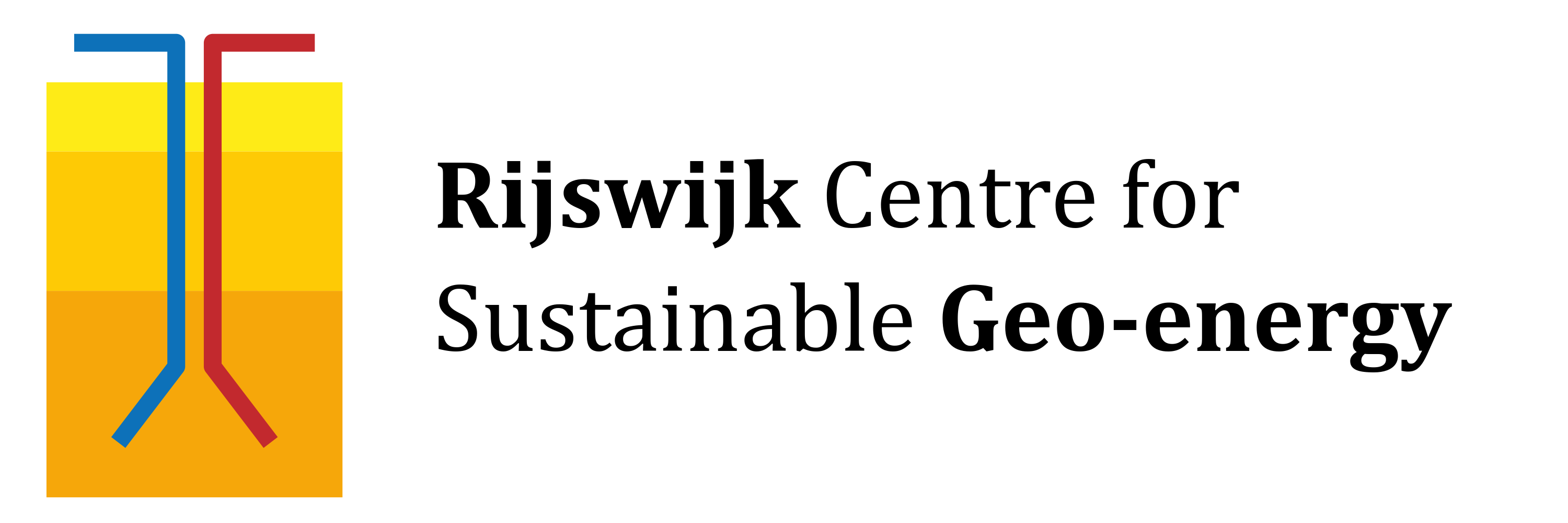 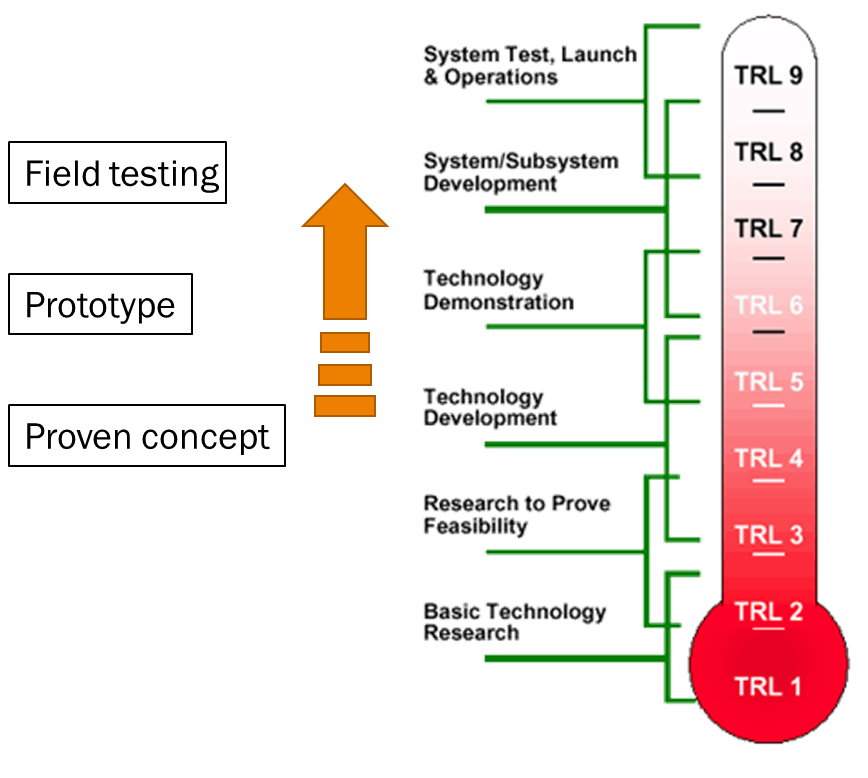 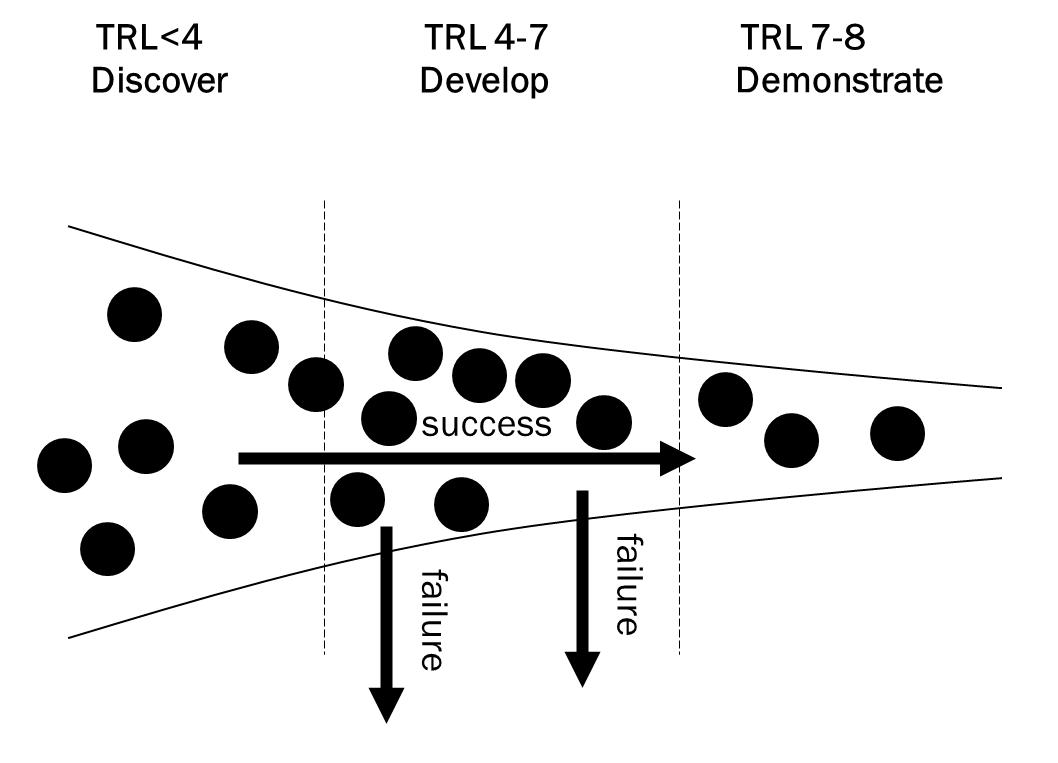 Driving technology maturation at RCSG
Engineering and development





Small to mid -scale experiments
Technology validated in the lab
Testing and optimization





Large-scale tests
Technology validated in relevant environment
Qualification






Factory acceptence testing at full scale
System complete and qualified
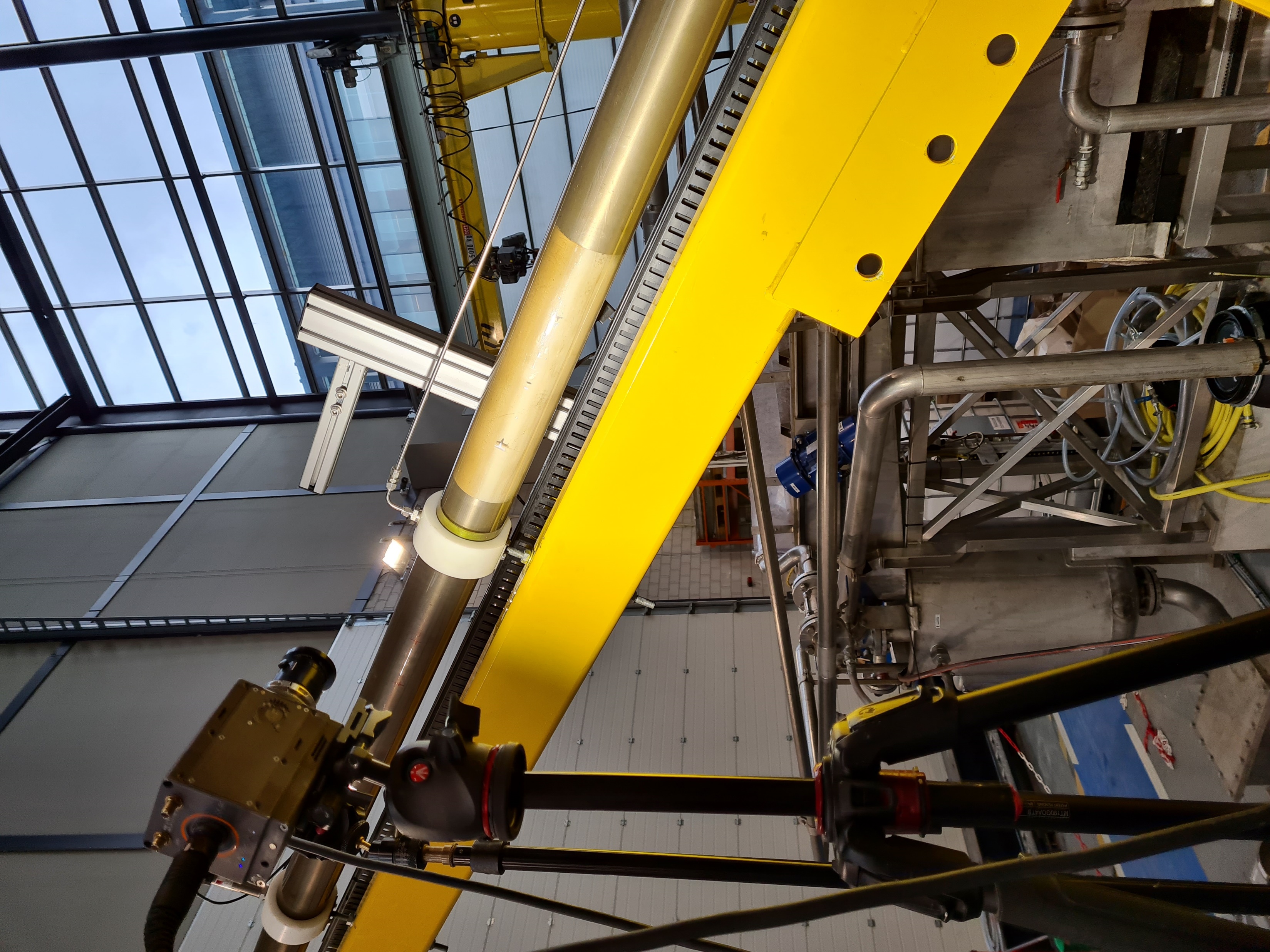 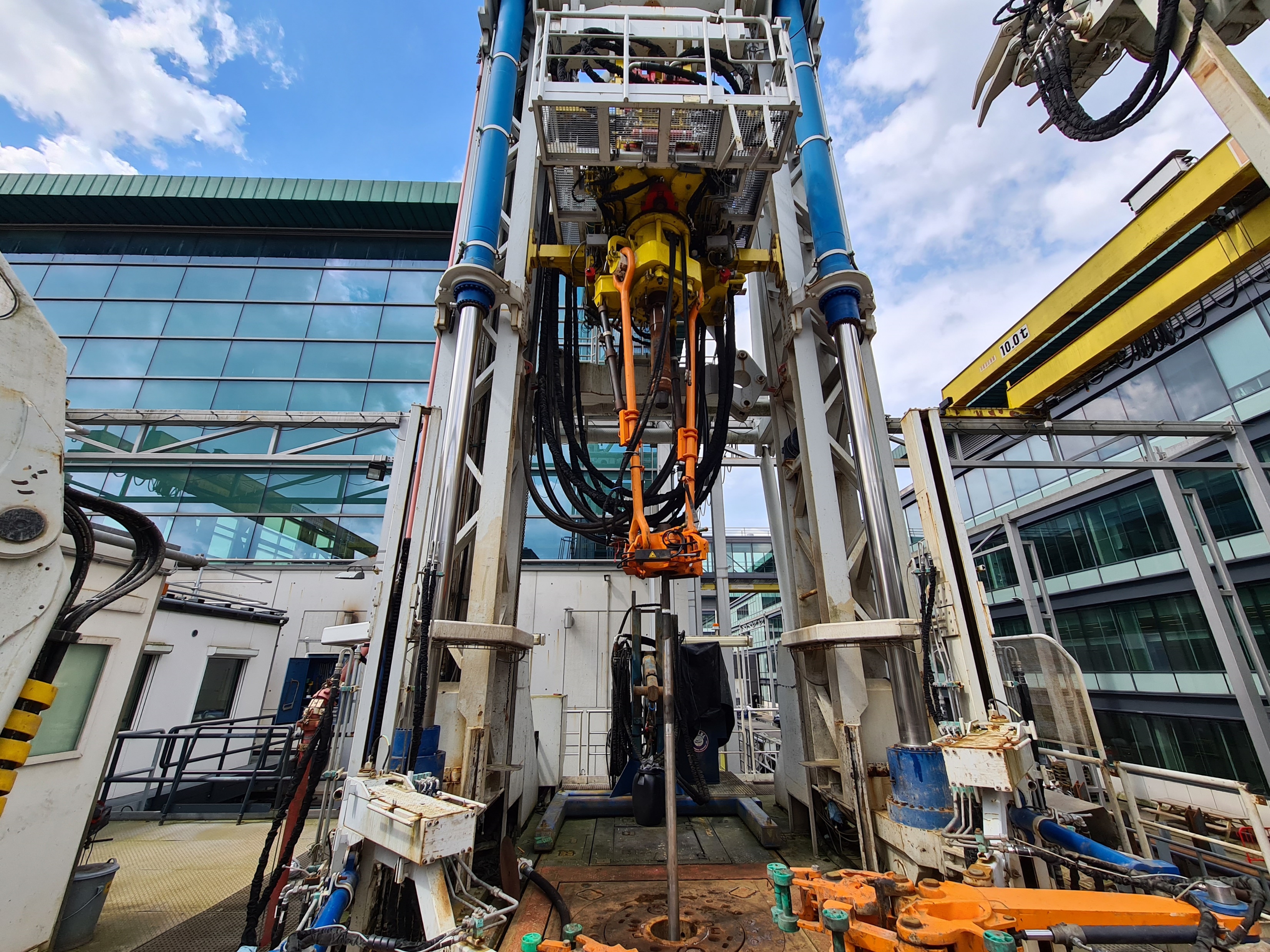 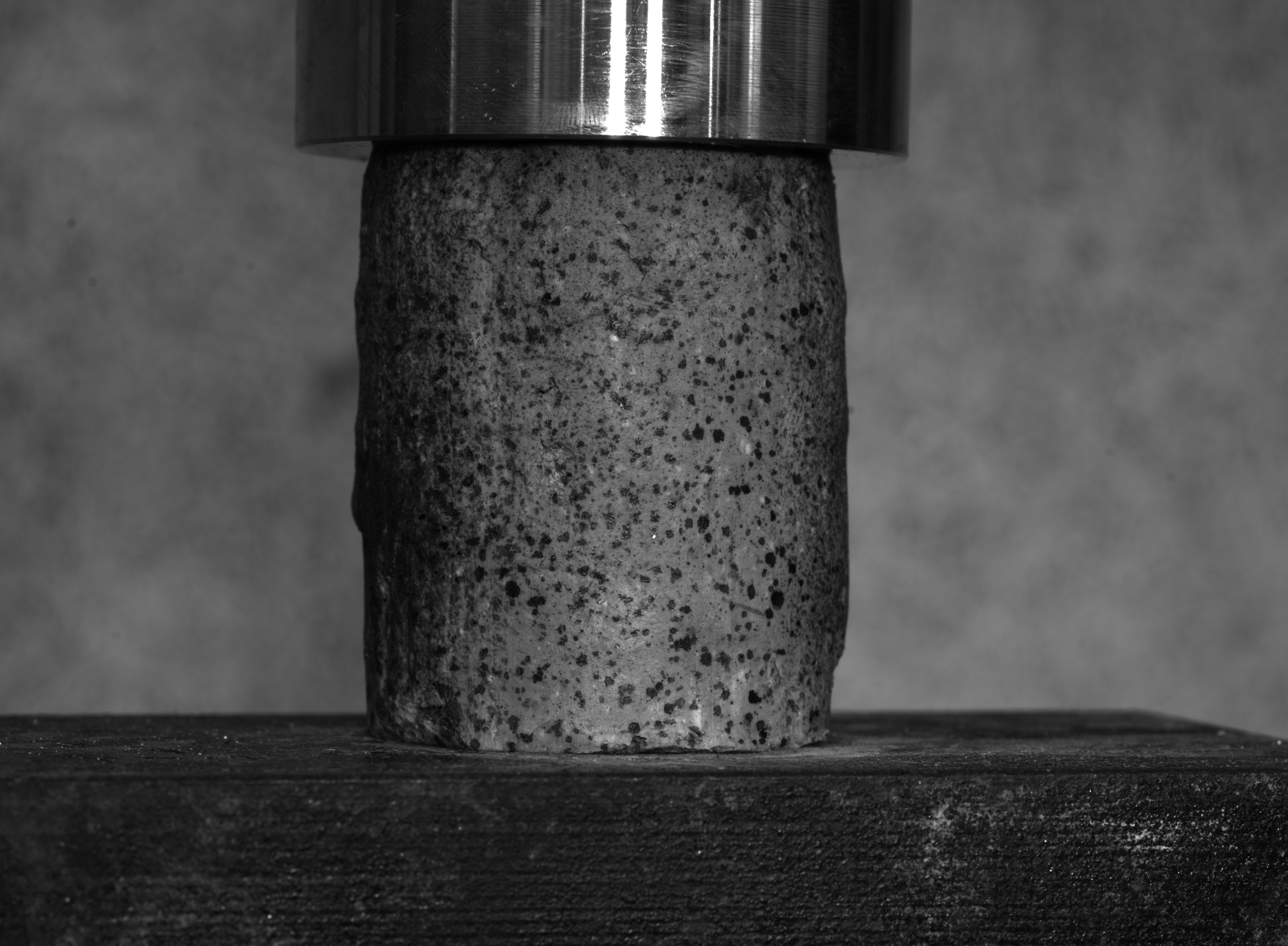 Strategy for innovations
Fill the funnel at every TRL by combining good ideas with the appropriate funding instruments to work on balanced project portfolio









Follow a program approach that targets the development of a technology through various follow-up projects
Develop expertise together with partners to accelerate the maturation
TRL 7-8
TRL<4
TRL 4-7
Idea collection
Market deployment
Seed/research funds
PPS
Demonstrate
Discover
Develop
JIP / B2B
Example technology maturation
(TRL 9)
(TRL <4)
(TRL 7-8)
(TRL 4-6)
RCSG
Seed/research funds
PPS
JIP / B2B
Market development
Discover
Deploy
Develop
Demonstrate
TKI Natural Sealing Large-Scale Evaluation
True scale testing of bentonite as natural material plug of a well
Field testing
Testing on rig
Small scale testing
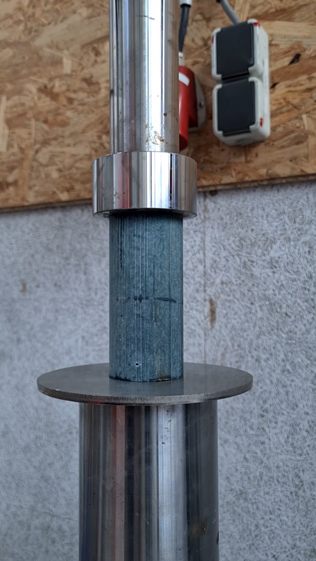 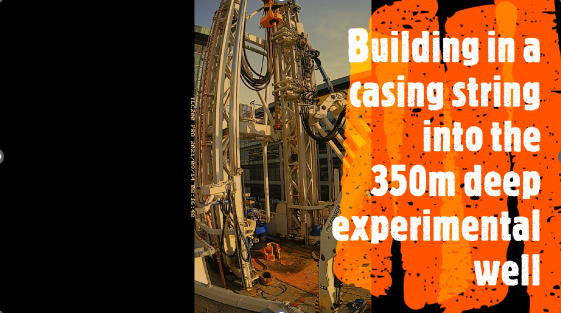 Ilustration, not bentonite 
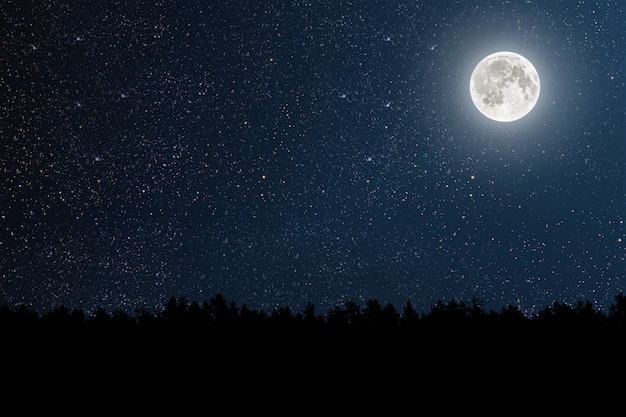 Shoot for the Moon, Land among the Stars
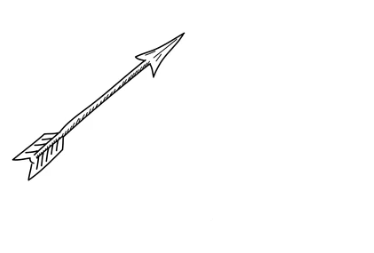 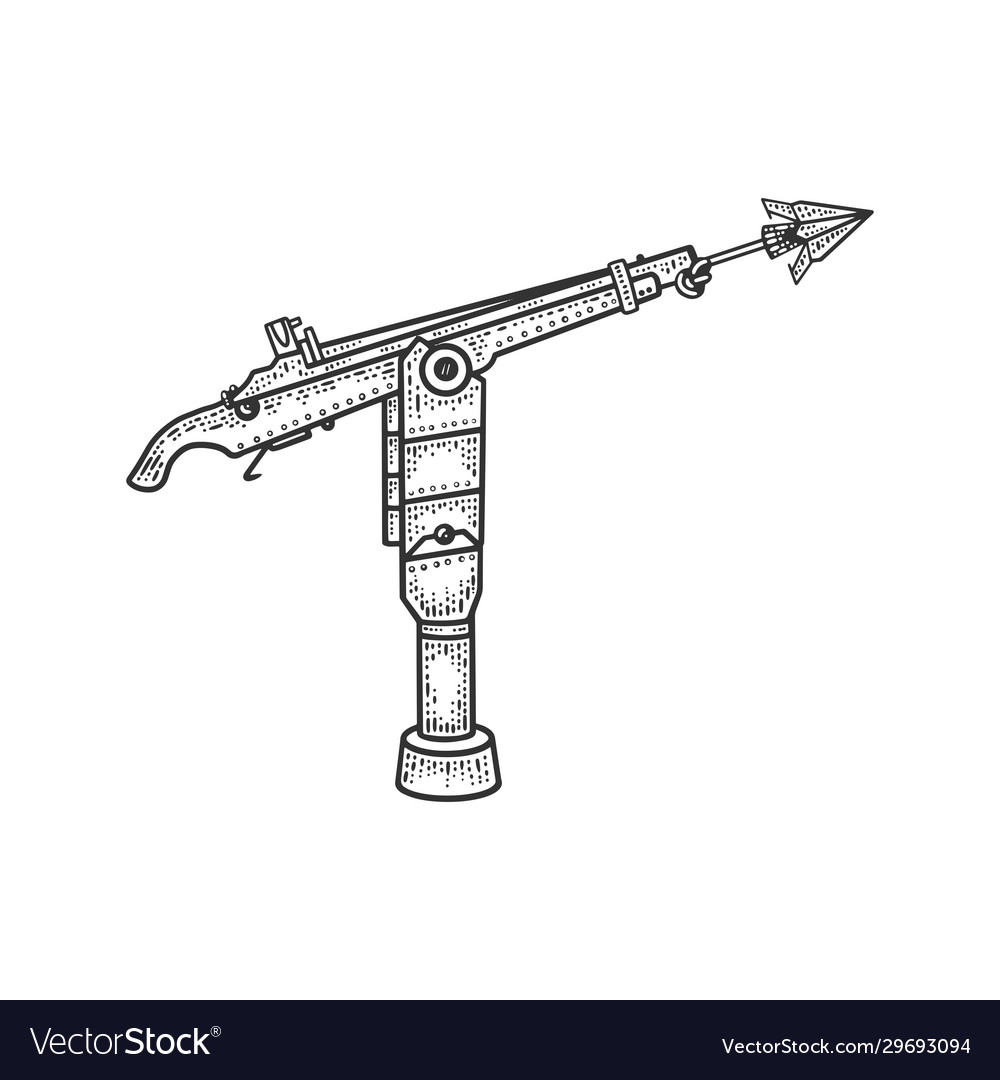 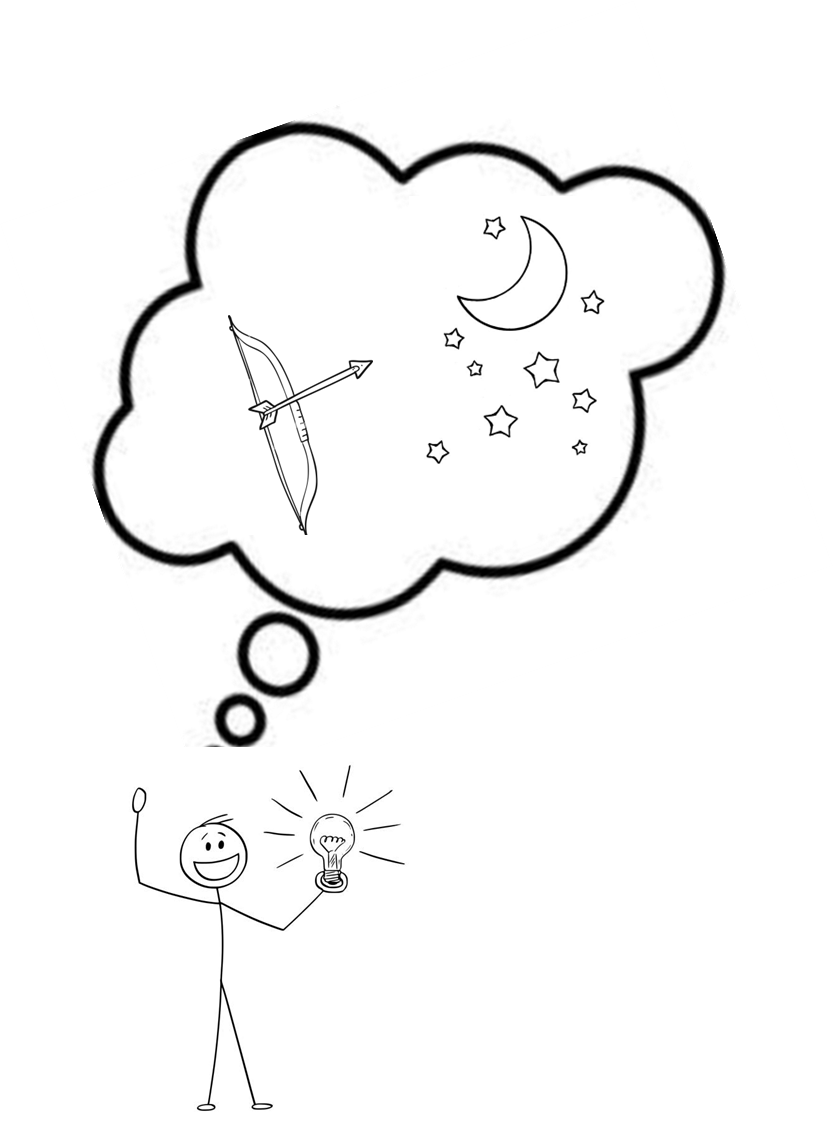 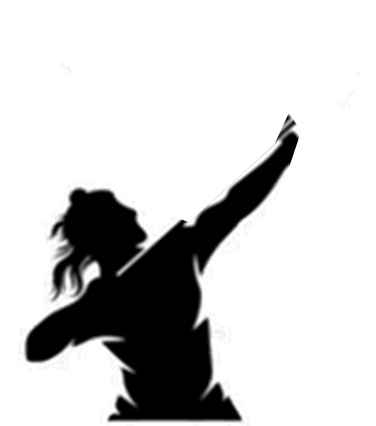 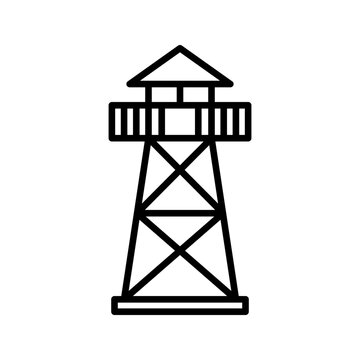 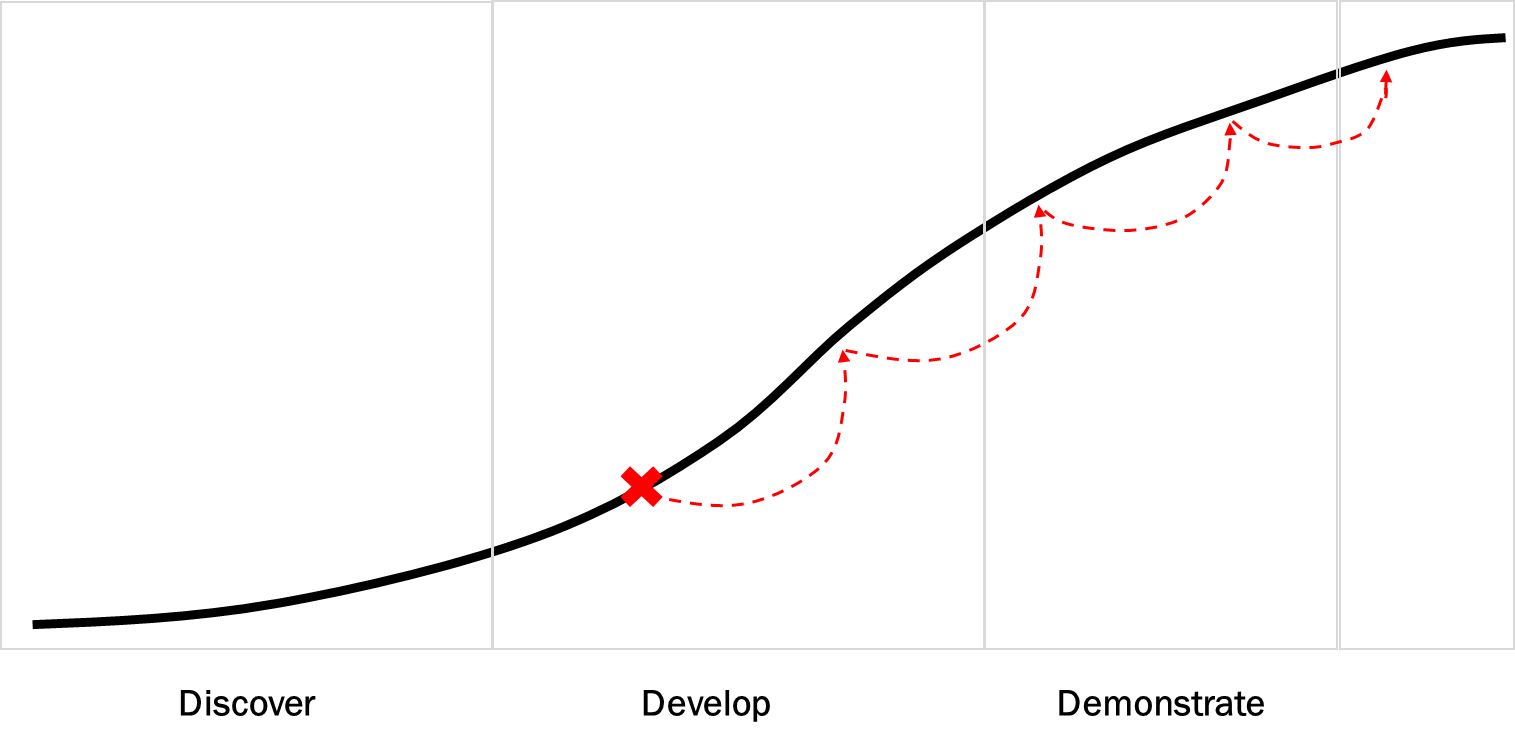 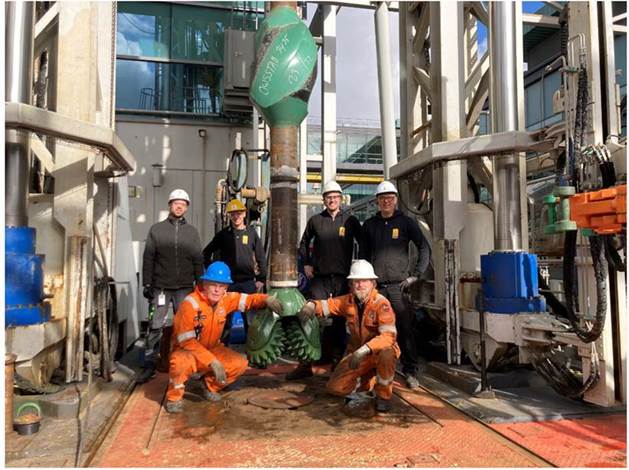 Thank you for your attention!